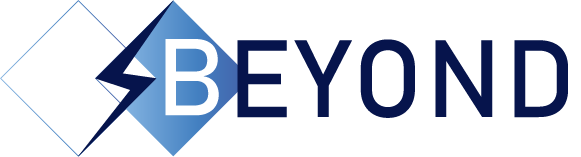 Projekt ERA - Net
12.07.2021
Projektvorstellung beim Verein Interkom
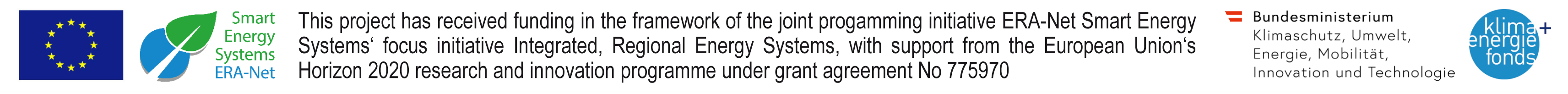 1
Eckdaten zum Projekt
Projekteinreichung bei ERA – Net, Smart Energy System  mit internationaler Beteiligung

Projektleitung national: TU WIEN

Laufzeit: 01.12.2019 - 30.11.2022

Projektart: Kooperationsprojekt experimentelle Entwicklung
2
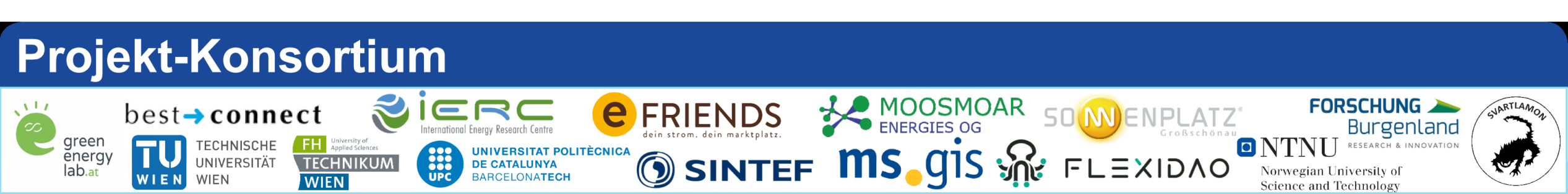 Wissenschaftliche PartnerInnen - national
Forschung Burgenland GmbH
TU WIEN, EEG
FH Technikum Wien

Wissenschaftliche PartnerInnen - international
Universität für Wissenschaft und Technologie, Norwegen
SINTEF, Forschungsorganisation Norwegens und die größte Skandinaviens
International Energy Research Centre, Irland
3
Kurzfassung
Im Projekt „BEYOND“ werden neue Marktdesigns entwickelt und demonstriert, um zum einen lokale Energiesysteme mit vielen verschiedenen Marktteilnehmern zu optimieren und zum anderen die Einbindung dieser lokalen „Smart Grids“ in regionale und überregionale Netze zu ermöglichen.
4
Inhalt und Ziele
Innovative Marktdesigns und netz- und systemdienliche Anwendungen für integrierte, lokale und regionale Energiesysteme werden entwickelt
Die Machbarkeit der entwickelten Konzepte anhand von Use Cases unter Realbedingungen werden überprüft
Technologische Vorteile als auch wirtschaftliche Potenziale werden aufgezeigt
Einbindung aller Marktteilnehmer und Stakeholder in den Prozess wie z.B.
Teilnehmer in ihrer Rolle als „Prosumer“ unter Berücksichtigung der individuellen Bedürfnisse als NutzerInnen
Stakeholder auf Gemeinde- und Regionsebene
Verteilnetzbetreiber
Technologieentwickler etc.
5
Zusammenfassung
Neue Marktdesigns für optimierte lokale und regionale Energiesysteme
6